PADMASHRI DR. VITTHALRAO VIKHE PATIL SAINIK SCHOOL, LONI
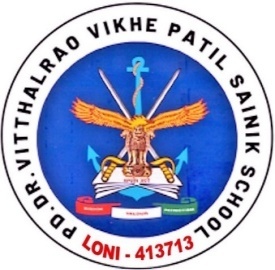 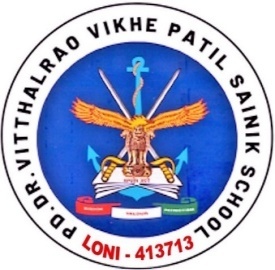 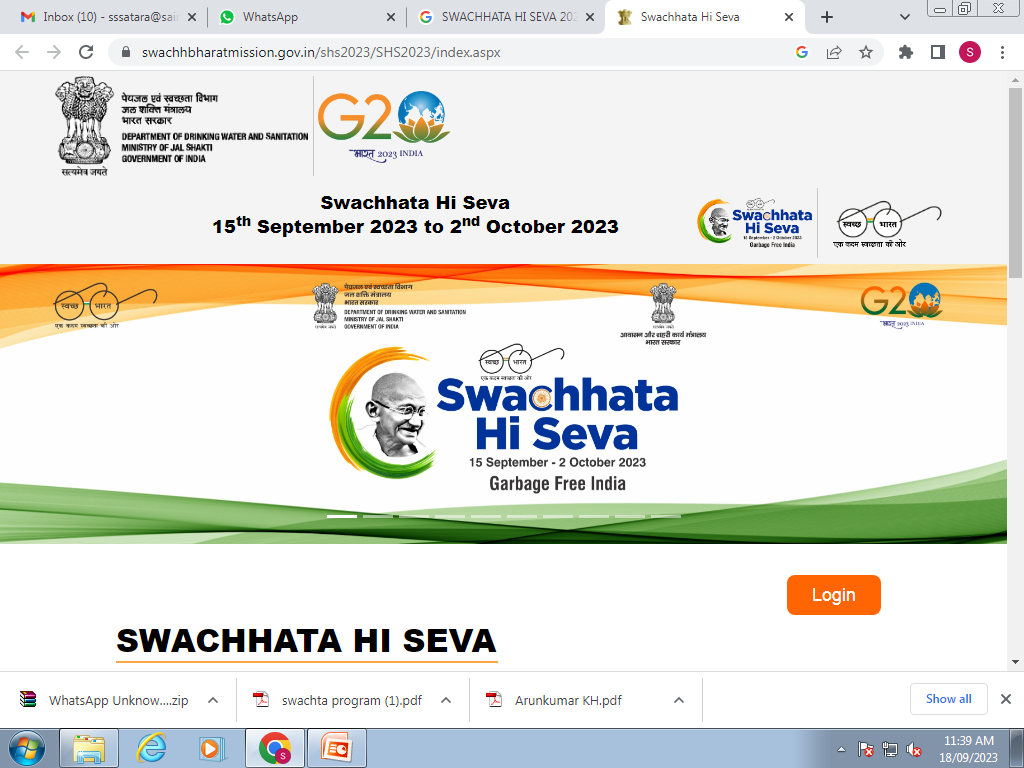 CLEANLINESS DRIVE AT 
NEARBY HILL : 21 SEP 23
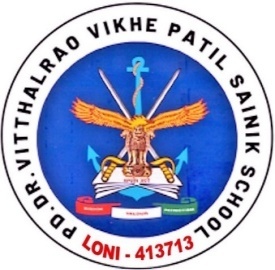 PADMASHRI DR. VITTHALRAO VIKHE PATIL SAINIK SCHOOL, LONI
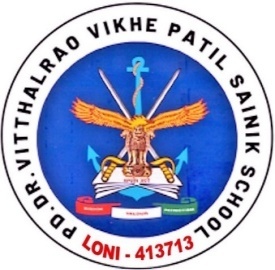 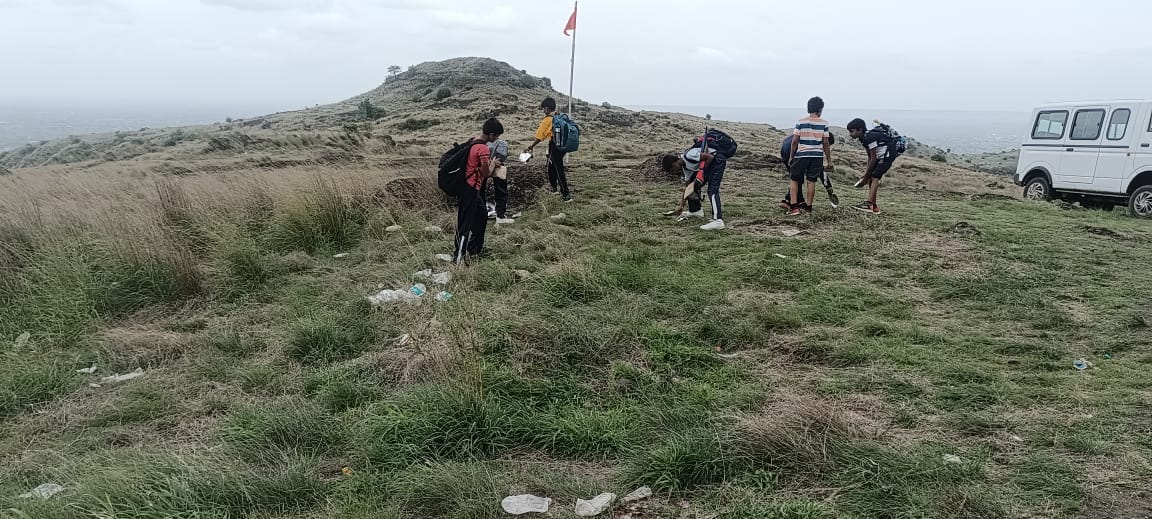 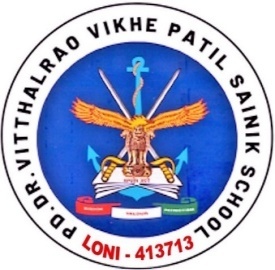 PADMASHRI DR. VITTHALRAO VIKHE PATIL SAINIK SCHOOL, LONI
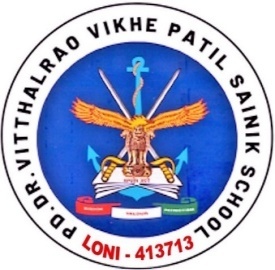 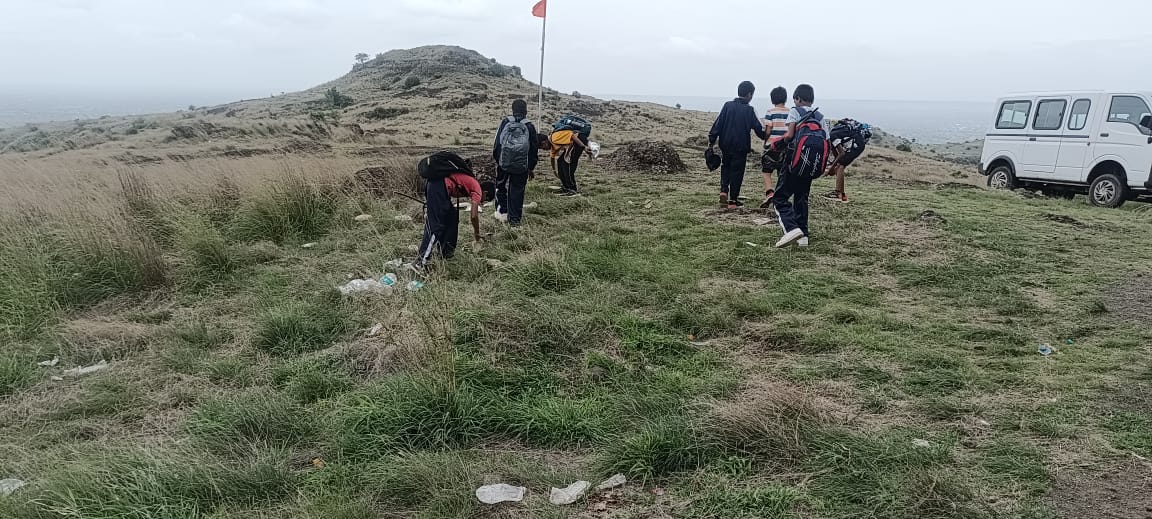